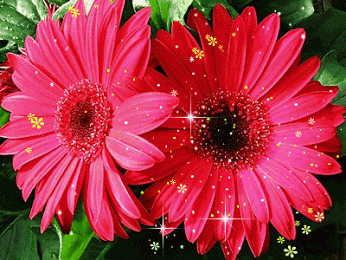 আজকের ক্লাসে সবাইকে  
স্বাগতম।
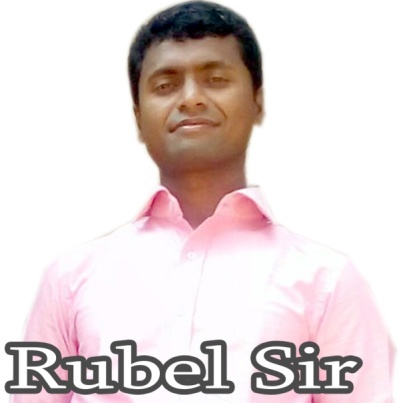 শিক্ষক পরিচিতি
রুবেল মিয়া
বি.বি.এস (অনার্স) এম.বি.এস (১ম-শ্রেণি)হিঃবিঃ
বিএড(বাউবি),ডিপ্লোমা ইন কম্পিউটার (DYD),
সহকারি শিক্ষক (আইসিটি),
দিরাই উচ্চ বিদ্যালয়,দিরাই,সুনামগঞ্জ।
E-mail: dp.rubel15@gmail.com
পাঠ পরিচিতি
শ্রেণি
৯ম-১০ম
বিষয়
হিসাব বিজ্ঞান
অধ্যায়
দশম
পাঠের নাম
-
E-mail: dp.rubel15@gmail.com
3
নিচের তথ্যটি লক্ষ্য করো।
লাভ
ক্ষতি
তথ্যটি দেখে কী বুঝলে?
তাহলে আজকে আমাদের আলোচনার বিষয়-
বিশদ আয় বিবরণী
শিখনফলঃ এইপাঠ শেষে শিক্ষার্থীরা-
 
 ১। বিশদ আয় বিবরণী কী-তা সংজ্ঞায়িত করতে পারবে;
 ২। বিভিন্ন প্রকার আয় ও ব্যয়ের শ্রেণিবিন্যাস করতে পারবে ।
 ৩। আর্থিক বিবরণী প্রস্তুত করণে বিবেচ্য সমন্বয়সমূহ ব্যাখ্যা 
    করতে পারবে।
মোট আয়-মোট ব্যয়=নীট মুনাফা।
বিশদ আয় বিবরণীঃ একটি নির্দিষ্ট সময় শেষে প্রত্যেক প্রতিষ্ঠান তার নীট লাভ বা নীট ক্ষতি জানার জন্য যে হিসাব প্রস্তুত করে তাকে বিশদ আয় বিবরণী বলে ।
একক কাজ
বিশদ আয় বিবরণী কী-তা নিজের ভাষায় বলো।
বিশদ আয় বিবরণীতে যে সকল আয়-ব্যয়গুলো অন্তর্ভুক্ত হবে
আয়
ব্যয়
পরিচালন ব্যয়
অপরিচালন ব্যয়
পরিচালন আয়
অপরিচালন আয়
প্রত্যক্ষ ব্যয়-
পরোক্ষ বয়-
প্রত্যক্ষ আয়-
পরোক্ষ আয়-
জোড়ায় কাজ
পরিচালন আয় ও পরিচালন ব্যয়ের একটি তালিকা তৈরি কর।
৭.অনাদায়ী পাওনা
১.বকেয়া ব্যয়
৮. অনাদায়ী পাওনা  সঞ্চিতি
অনুমতি দান ও তালিকাভুক্তি
আর্থিক বিবরণী প্রস্তুতকরণে বিবেচ্য সমন্বয় সমূহ
৫.মালিক কর্তৃক পণ্য উত্তোলন
৬. অবচয়
২. অগ্রিম প্রদত্ত ব্যয়
৩.বকেয়া/ প্রাপ্য আয়
৪. অগ্রিম প্রাপ্ত আয়
দলীয় কাজ
আর্থিক বিবরণী প্রস্তুতকরণে যে সকল সমন্বয়সমূহ বিবেচনা করতে হয় তার একটি তালিকা তৈরি কর।
মূল্যায়নঃ
০১. অপরিচালন ব্যয় কী?
০২. কয়েকটি অপরিচালন ব্যয়ের উদাহরণ দাও।
বাড়ির কাজ
পরিচালন আয়-ব্যয় ও অপরিচালন আয়- ব্যয়ের একটি তালিকা তৈরি করে নিয়ে আসবে।
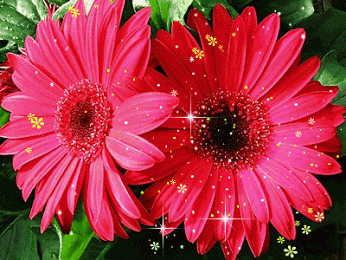 সবাইকে ধন্যবাদ